Интерактивное пособие 

«Решение 
дробно – рациональных 
неравенств»
Для начала работы с пособием 
перейдите в режим показа слайдов с начала
Дорогие ребята!
Данное учебное пособие поможет Вам научиться решать дробно – рациональные неравенства и подготовиться к сдаче ГИА
Пособие содержит пять неравенств, которые Вам предстоит решить
К каждому неравенству предлагается решить ряд подзадач, нажав на кнопку 
В помощь Вам также предлагается алгоритм решения дробно рациональных неравенств 
Проверить своё решение  Вы можете нажав на кнопку 

Для того чтобы вернуться к неравенству нажмите
Подзадачи
Алгоритм
Решение
Желаем Вам удачи!
Решите неравенство
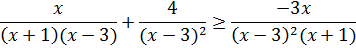 Подзадачи
Решение
Алгоритм
Ответ
Перейти к следующему неравенству
Подзадачи 1
1. Привести к общему знаменателю
Порядок действий по приведению рациональных дробей к общему знаменателю:
Разложить на множители знаменатели дробей;
Взять множители первой дроби и дописать к ним недостающие множители знаменателей других дробей;
Найти для каждой дроби дополнительный множитель;
Умножить числитель и знаменатель каждой дроби на дополнительный множитель.
Выполните задания (приведите к общему знаменателю):
2. Формула квадрата суммы и разности 



Выполните разложение:
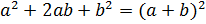 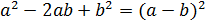 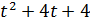 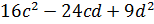 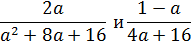 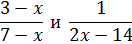 Алгоритм решения методом интервалов
Для решения рациональных неравенств применяется метод интервалов. 
Переносим все слагаемые влево.
Раскладываем левую часть на множители.
Приравняем каждый множитель к нулю и выразим переменную. Эти значения переменной являются нулями функции.
Отмечаем на координатной оси нули числителя и знаменателя (если он есть). Нули знаменателя всегда «выколотые» точки.
Ноль функции, полученный из множителя, стоящего в четной степени, образует «петлю» на координатной прямой.
Определяем знак неравенства в крайнем правом промежутке (можно подставить пробную точку из каждого промежутка в преобразованное неравенство).
Определяем знаки в остальных промежутках, двигаясь справа налево. Для соседних промежутков, включая петлю, знаки чередуются.
Выбираем нужные промежутки и записываем ответ.
Решение 1
1) Найдем область допустимых значений (приравниваем к нулю знаменатели
   (x+1)(x-3)≠0
                                             (- ∞;- 1);(- 1;3);(3; +1)

2) Перенесём в одну сторону (не забываем изменить знак)


3) Приведём к общему знаменателю



4) Многочлен в числителе можно разложить по формуле квадрата суммы
Получаем                            ≥ 0

Учитывая ОДЗ, решаем неравенство методом интервалов
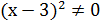 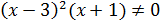 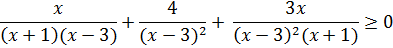 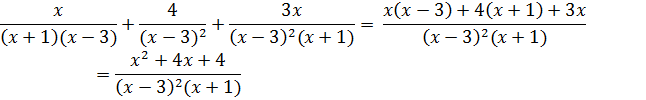 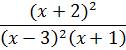 +
-
-
+
-2
-1
3
Ответ 1
Ответ:   - 2  ; (-1;3); (3; +∞)
«Вечным законом да будет: учить и учиться 
всему через примеры, наставления 
и применение на деле».
Ян Амос Каменский
педагог-гуманист, писатель
Решить неравенство
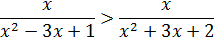 Подзадачи
Решение
Алгоритм
Ответ
Перейти к следующему неравенству
Подзадачи 2
Решить неравенства:
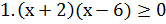 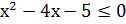 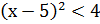 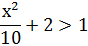 Алгоритм решения методом интервалов
Для решения рациональных неравенств применяется метод интервалов. 
Переносим все слагаемые влево.
Раскладываем левую часть на множители.
Приравняем каждый множитель к нулю и выразим переменную. Эти значения переменной являются нулями функции.
Отмечаем на координатной оси нули числителя и знаменателя (если он есть). Нули знаменателя всегда «выколотые» точки.
Ноль функции, полученный из множителя, стоящего в четной степени, образует «петлю» на координатной прямой.
Определяем знак неравенства в крайнем правом промежутке (можно подставить пробную точку из каждого промежутка в преобразованное неравенство).
Определяем знаки в остальных промежутках, двигаясь справа налево. Для соседних промежутков, включая петлю, знаки чередуются.
Выбираем нужные промежутки и записываем ответ.
Решение 2
1. Найдём область допустимых значений ;

 2. Перенесём всё в левую сторону


3. Приведём к общему знаменателю 

4. Приведём подобные

5. Разложим числитель на множители
6. Приравняем каждый множитель к нулю
7. Применим метод интервалов
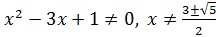 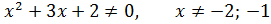 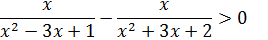 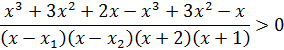 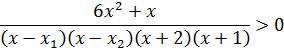 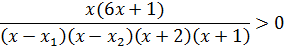 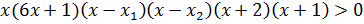 +
-
+
+
-
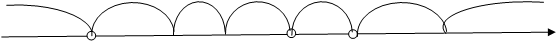 -
+
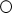 -1
0
-2
Ответ 2
Ответ:



«Ничто так человека не учит, как опыт». 
Антон Макаренко
советский педагог и писатель
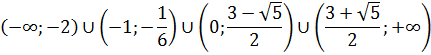 Подзадачи
Решение
Подзадачи
Алгоритм
Ответ
Перейти к следующему неравенству
Подзадачи 3
Алгоритм
Для решения рациональных неравенств применяется метод интервалов. 
Переносим все слагаемые влево.
Раскладываем левую часть на множители.
Приравняем каждый множитель к нулю и выразим переменную. Эти значения переменной являются нулями функции.
Отмечаем на координатной оси нули числителя и знаменателя (если он есть). Нули знаменателя всегда «выколотые» точки.
Ноль функции, полученный из множителя, стоящего в четной степени, образует «петлю» на координатной прямой.
Определяем знак неравенства в крайнем правом промежутке (можно подставить пробную точку из каждого промежутка в преобразованное неравенство).
Определяем знаки в остальных промежутках, двигаясь справа налево. Для соседних промежутков, включая петлю, знаки чередуются.
Выбираем нужные промежутки и записываем ответ.
Решение 3
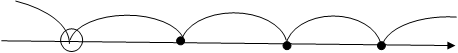 +
+
-
+
-
0
-7
-4
6
Ответ 3
«Чему бы ты не учился, ты учишься для себя»
Петроний
Римский писатель
Подзадачи
Решение
Алгоритм
Ответ
Перейти к следующему неравенству
Подзадачи 4
Алгоритм 4
Применим метод замены множителя. 
Суть метода замены множителей (МЗМ) состоит в том, чтобы с помощью равносильных преобразований заменить каждый множитель в области его существования на более простой множитель, в конечном счете, рациональный и имеющий те же интервалы знакопостоянства (на множитель равного знака).
Решение 4
+
+
+
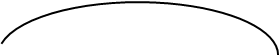 -
-5
0
1
Ответ 4
Ответ: ; 50; 11;       


«Сначала ознакомься, изучи, а затем действуй» 
Михаил Фрунзе
военачальник Красной армии 
во время Гражданской войны
Решите неравенство
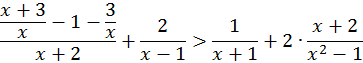 Подзадачи
Решение
Алгоритм
Ответ
Завершить выполнение заданий
Подзадачи 5
.
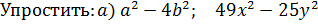 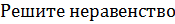 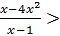 0
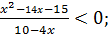 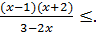 0
Алгоритм 5
Для решения рациональных неравенств применяется метод интервалов. 
Переносим все слагаемые влево.
Раскладываем левую часть на множители.
Приравняем каждый множитель к нулю и выразим переменную. Эти значения переменной являются нулями функции.
Отмечаем на координатной оси нули числителя и знаменателя (если он есть). Нули знаменателя всегда «выколотые» точки.
Ноль функции, полученный из множителя, стоящего в четной степени, образует «петлю» на координатной прямой.
Определяем знак неравенства в крайнем правом промежутке (можно подставить пробную точку из каждого промежутка в преобразованное неравенство).
Определяем знаки в остальных промежутках, двигаясь справа налево. Для соседних промежутков, включая петлю, знаки чередуются.
Выбираем нужные промежутки и записываем ответ.
Решение 5
Найдём область допустимых значений x≠-2; х≠-1; х≠0; х≠1
Переносим выражения из левой части в правую 


Выполняем преобразование левой части 





Поскольку мы пришли к неравенству  
можем записать равносильное ему
.
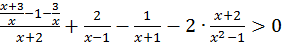 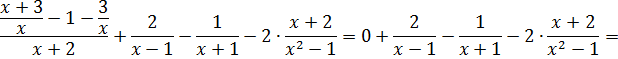 =
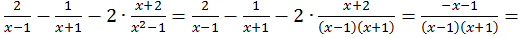 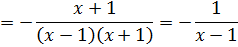 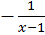 >0,
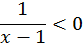 -
-
-
-
+
-2
-1
0
1
Ответ 5
Ответ: ( - ∞; -2); (-2;  - 1); (- 1; 0); (0; 1)
«Важно не количество знаний, а качество их. Можно знать очень многое, не зная самого нужного» 
Толстой Лев Николаевич
Русский писатель
Дорогу осилит идущий,
 а математику мыслящий!
Томас Эдиссон